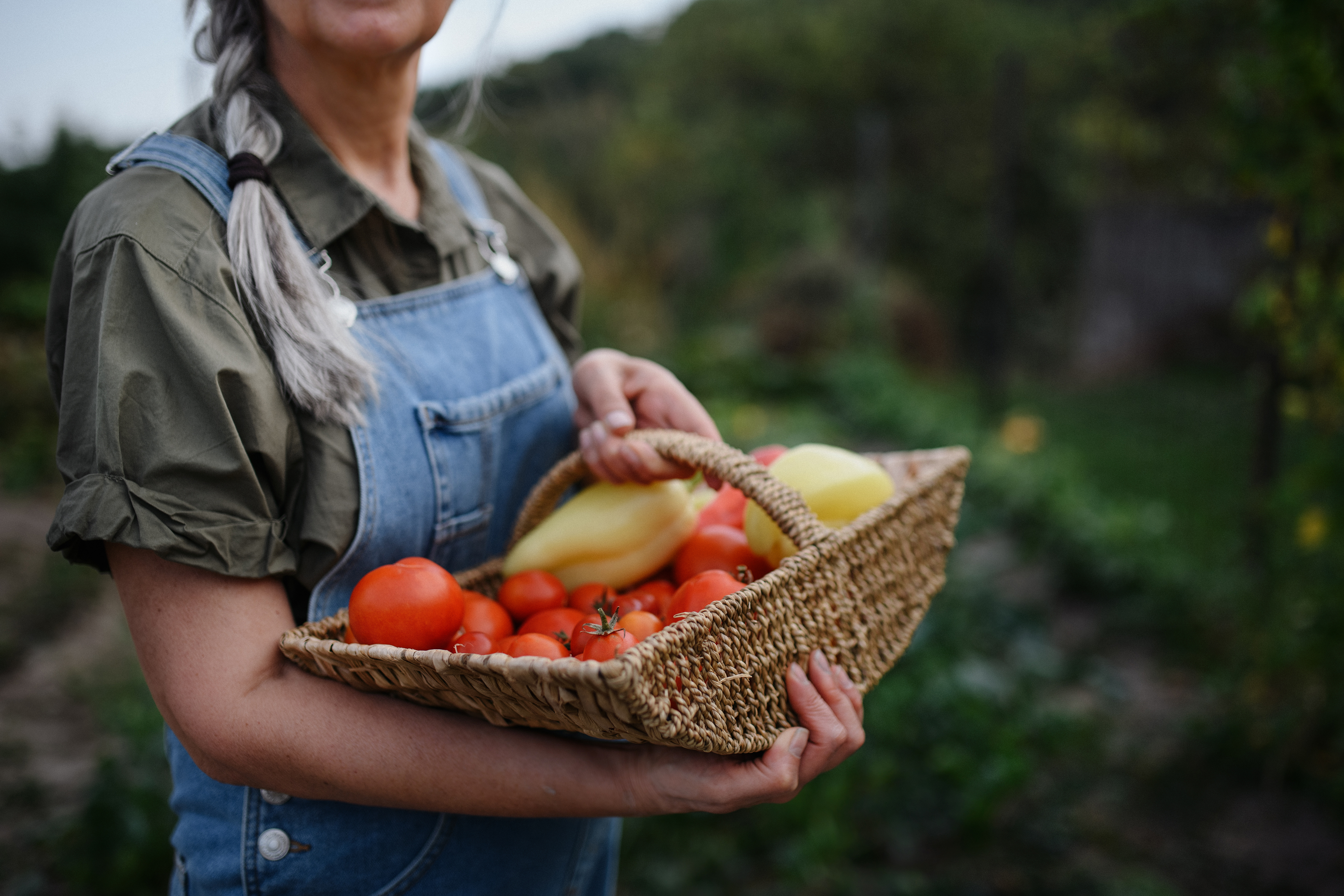 L e b e n s mittel k o o p erativeFood Coop Neumarkt
Saisonal, ökologisch nachhaltig und sozial gerecht produziert
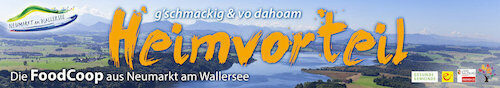 "Dieses Foto" von Unbekannter Autor ist lizenziert gemäß CC BY
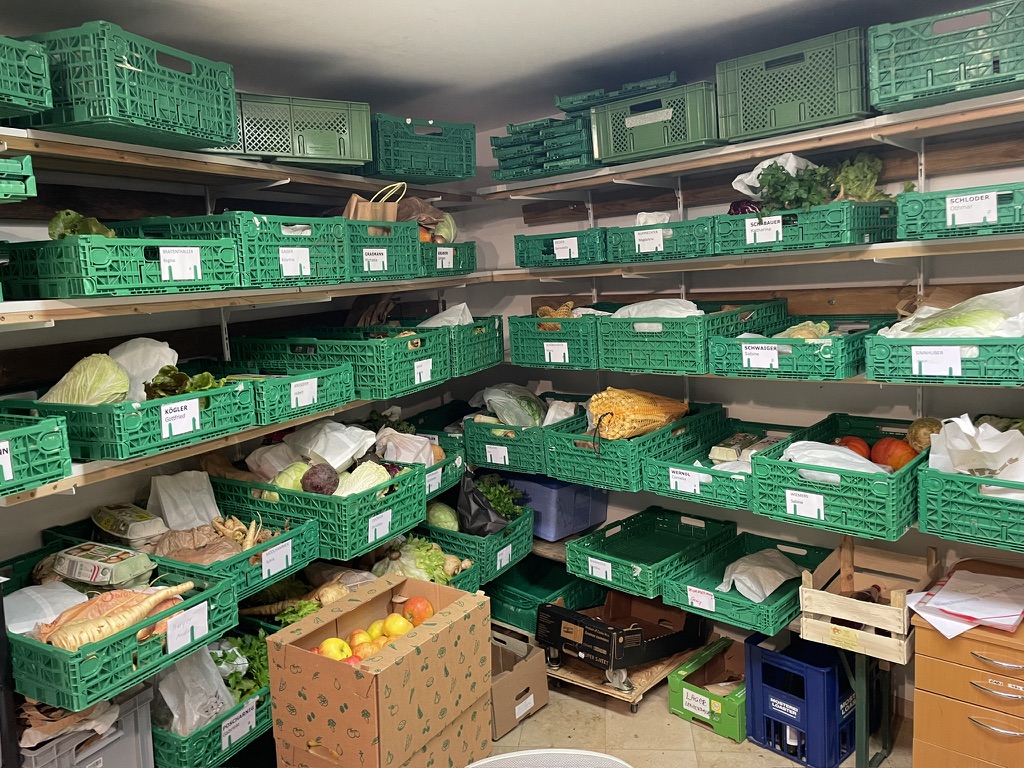 Neumarkter Verein mit 50 Mitgliedern
2
Ablauf der Bestellung
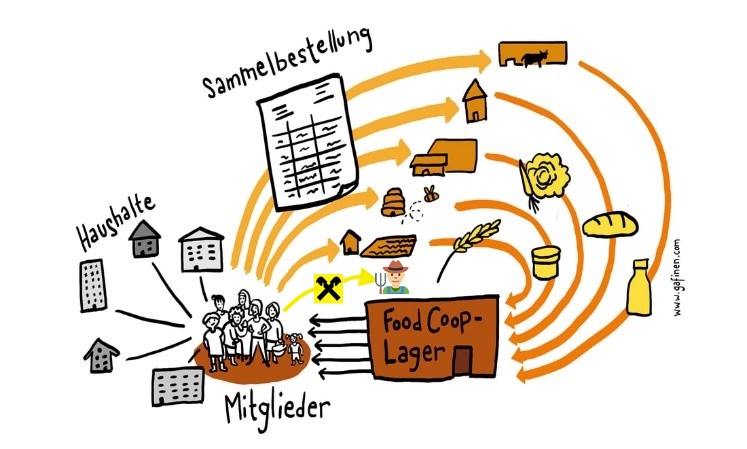 (für alle bargeldlos)
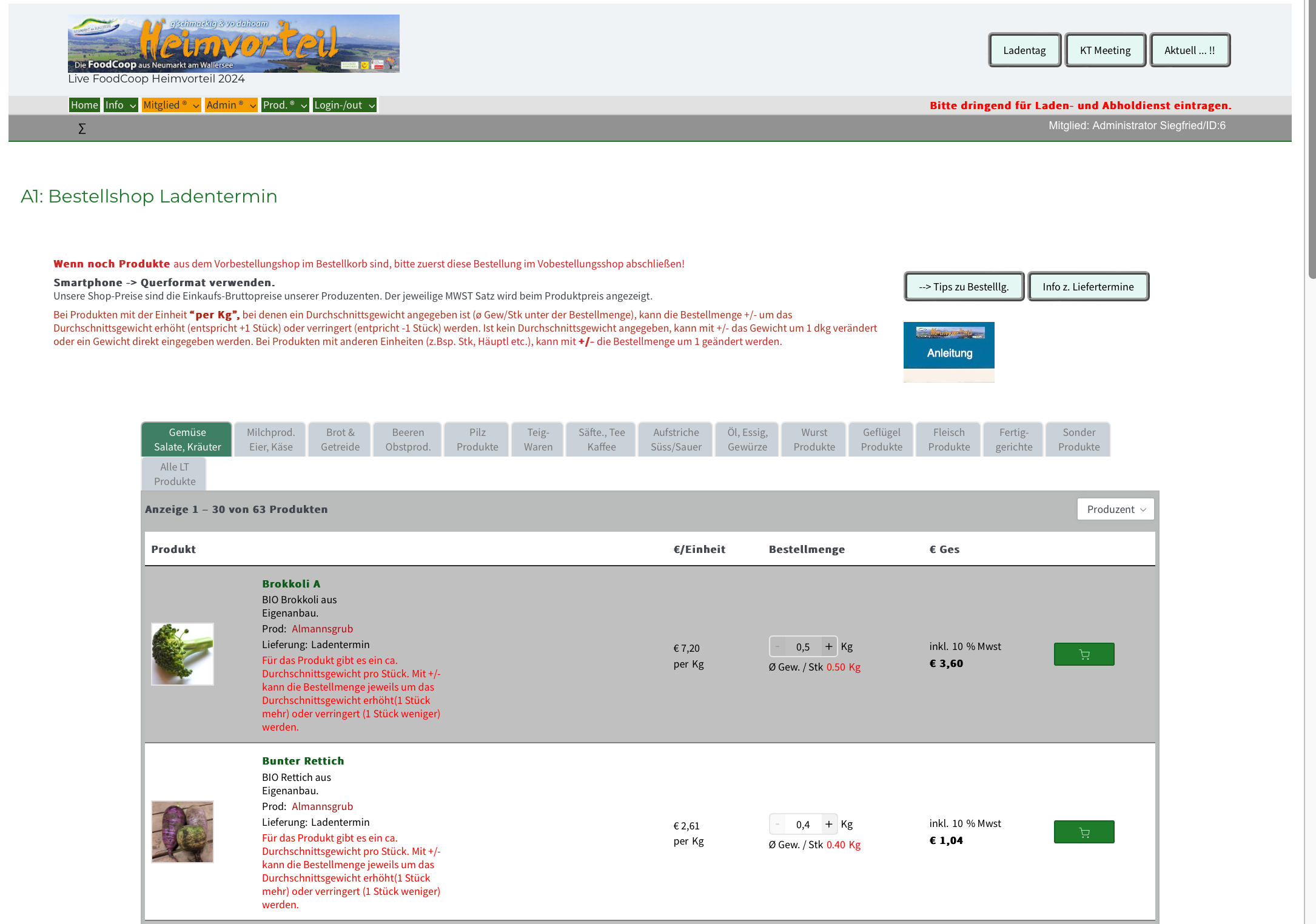 Webshop
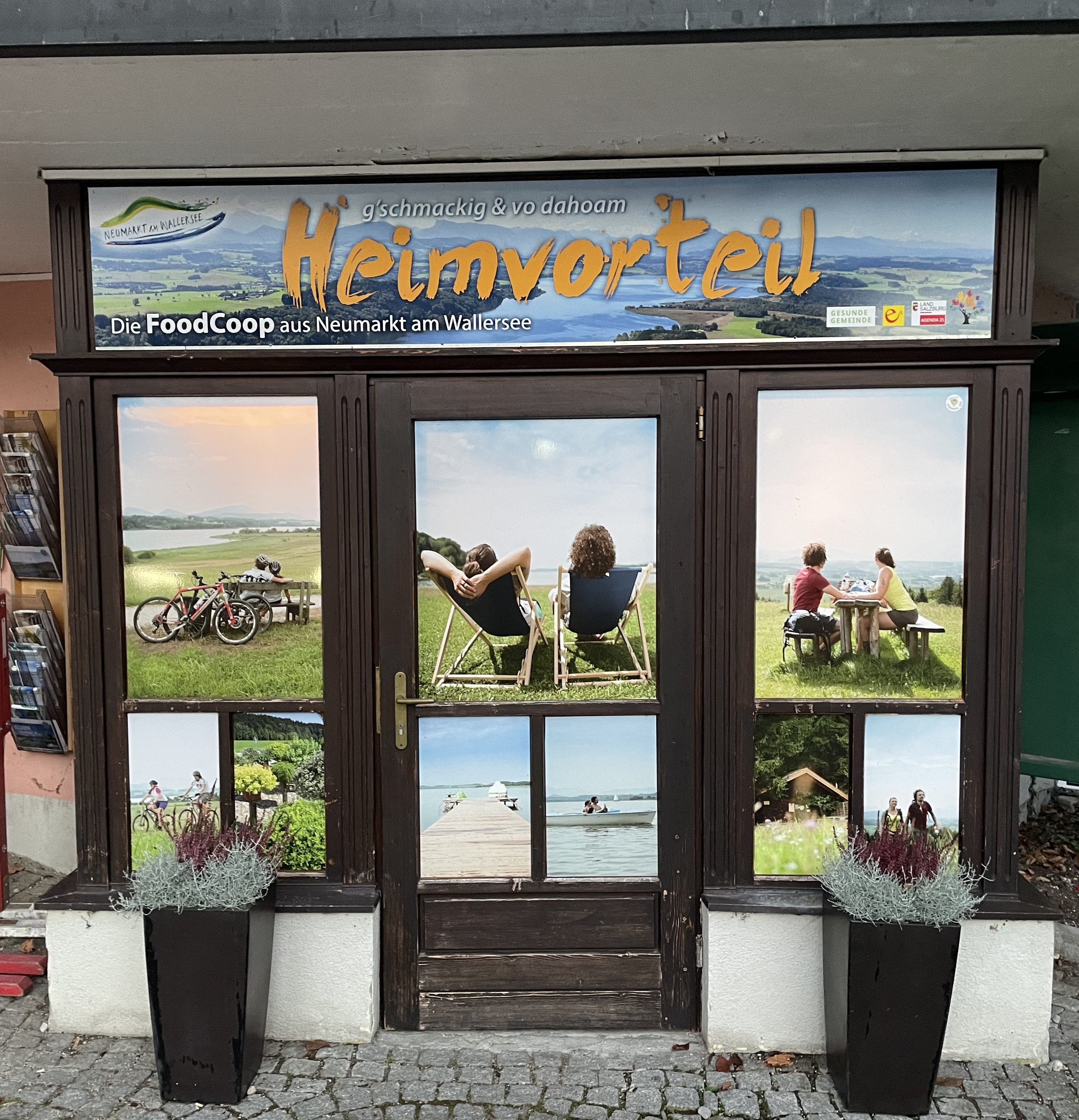 3
Unser Laden
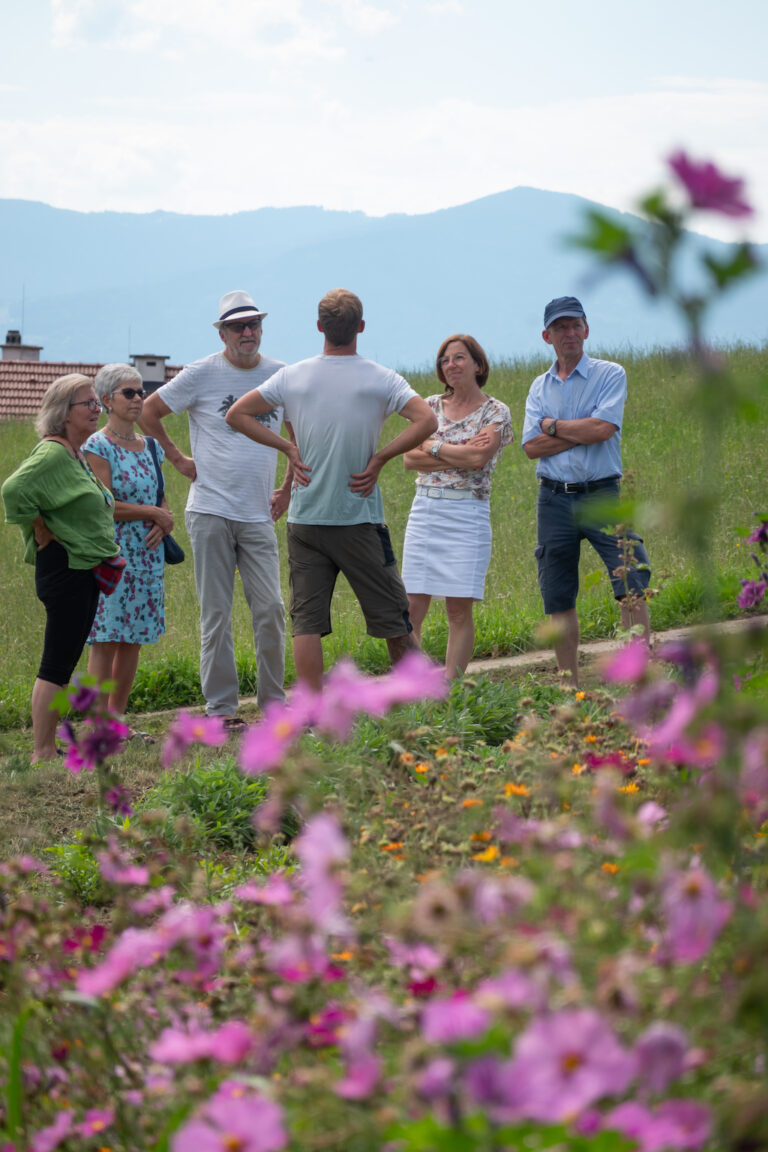 Was wir für unsere Produzentenleisten
Gesamtvolumen 177.433 €
4
Bestellte Mengen Jan – Mai 2024
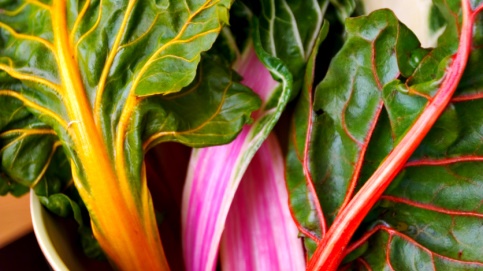 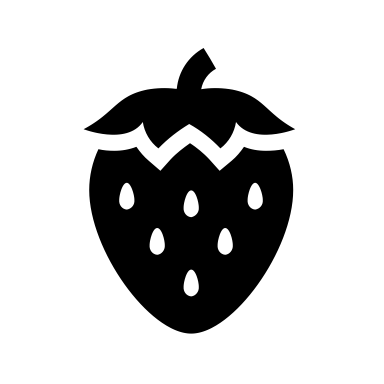 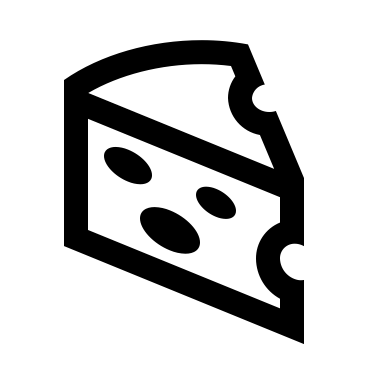 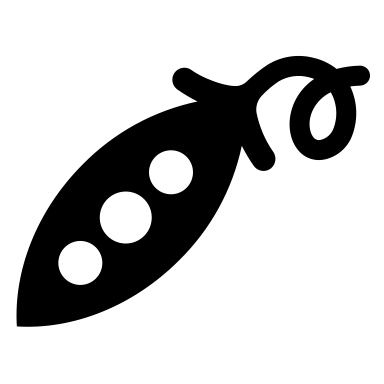 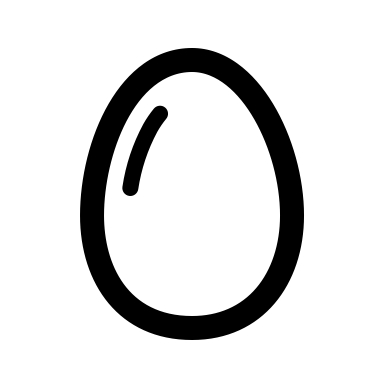 289 KG  MILCH-PRODUKTE
1.092 kg Gemüse
880 KG
 OBST
94 kg 
Käse
200 
Boxen Eier
350 kg Fleisch-produkte
87 KG TEIGWAREN
35 Fl                                 SÄFTE
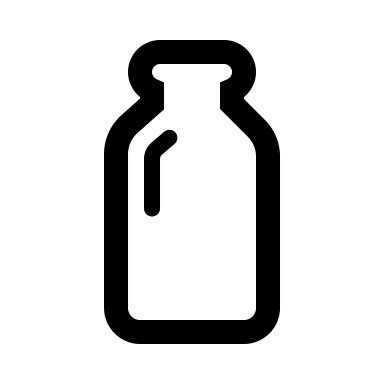 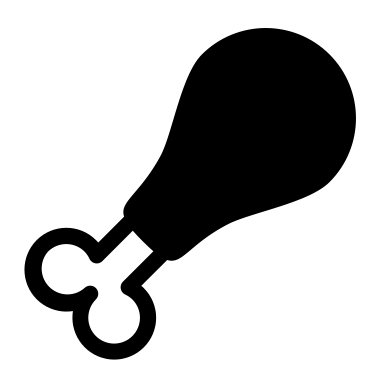 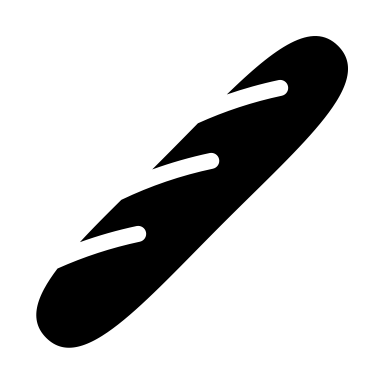 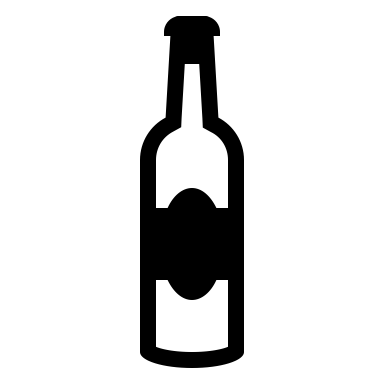 5
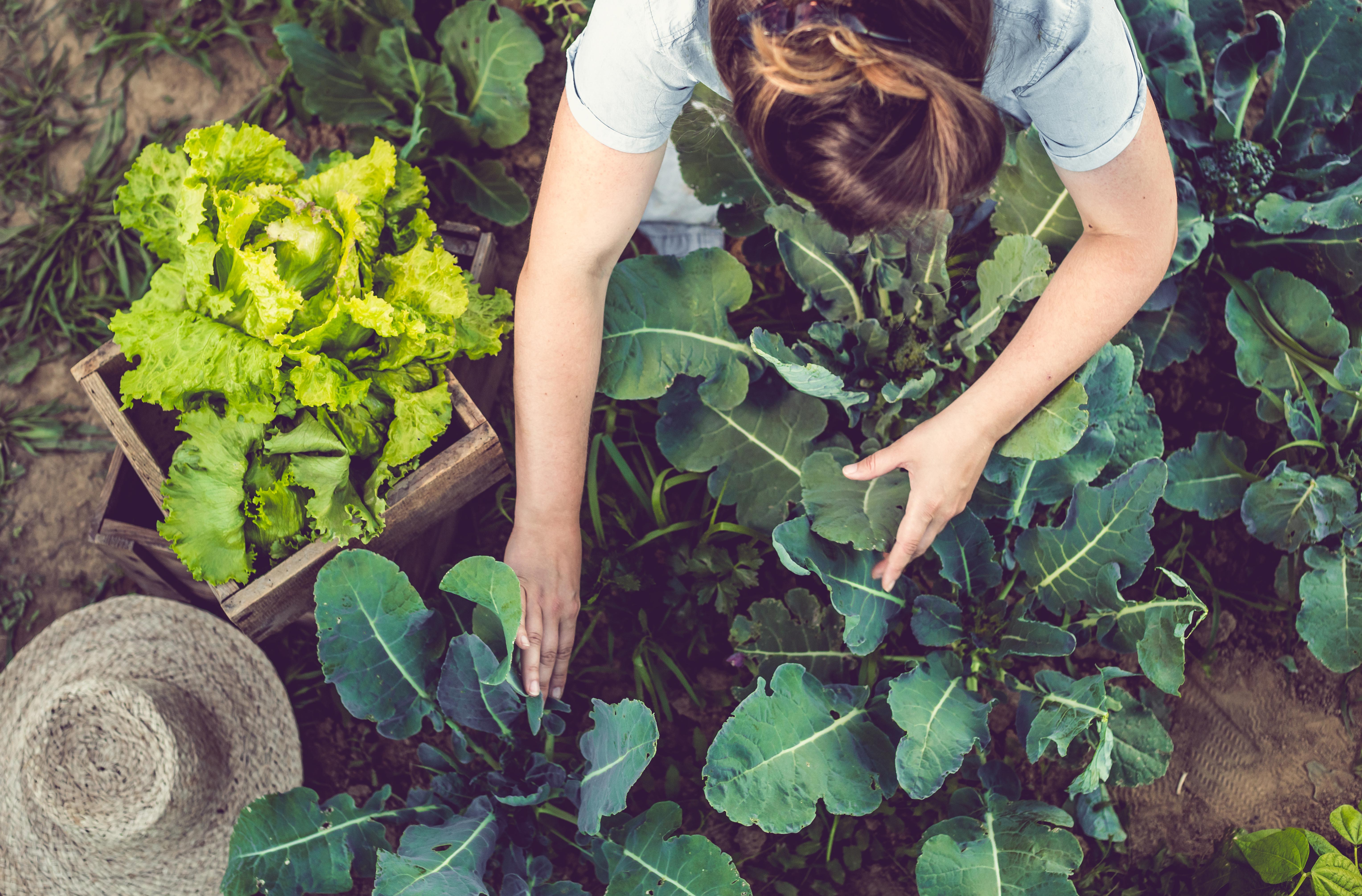 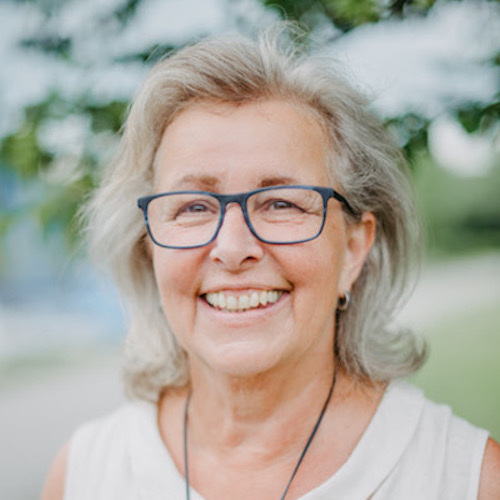 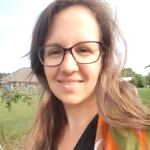 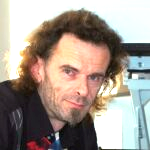 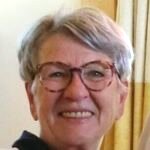 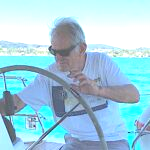 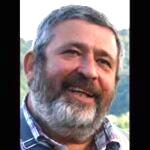 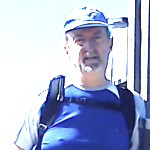 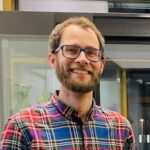 Das Kernteam und alle aktiven und passiven Mitglieder leisten viele ehrenamtliche Stunden für unsere Vison einer Regionalen, gesunden, und nachhaltigen Erbnährung
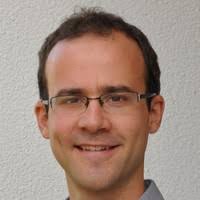 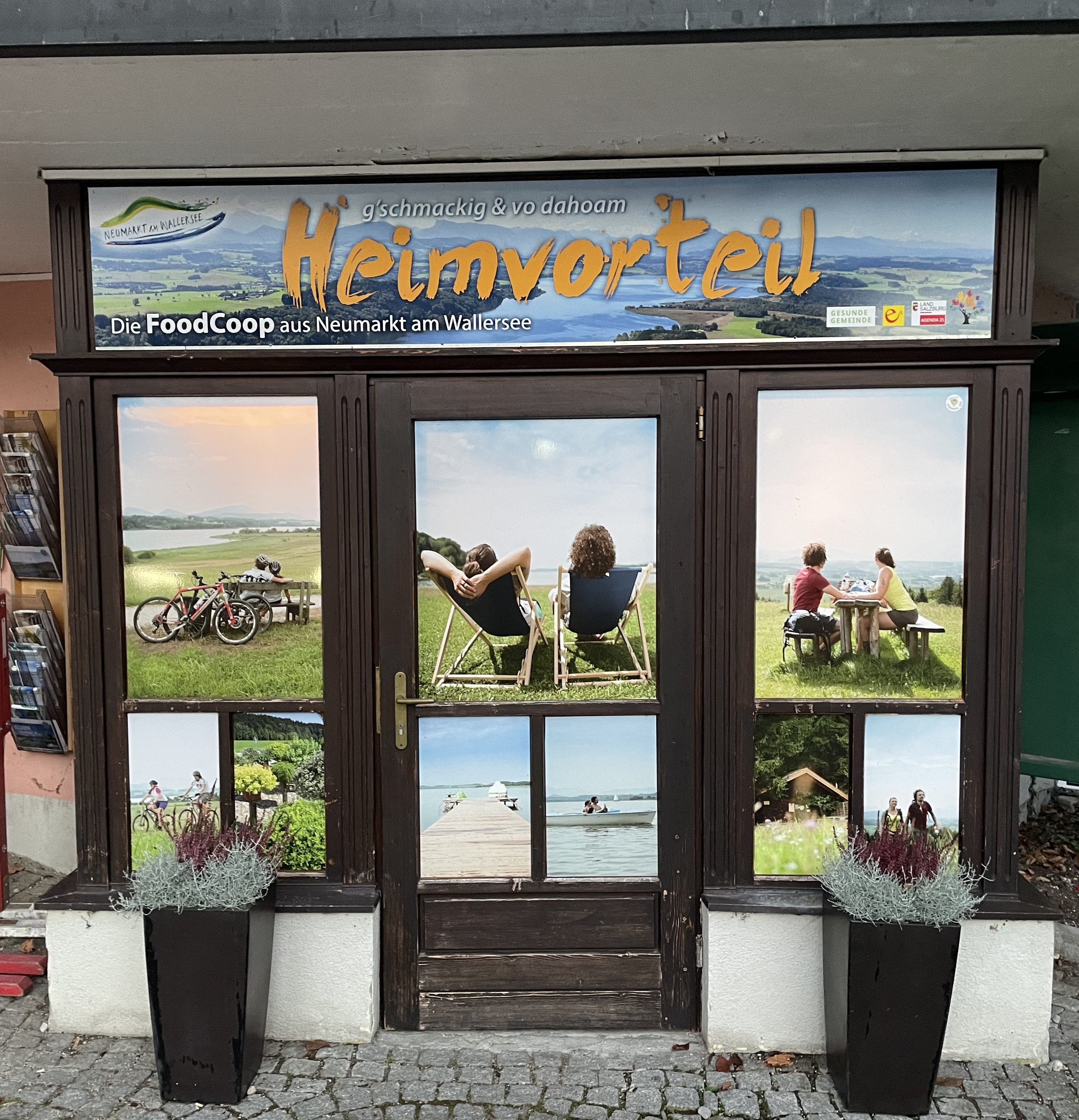 Unsere Kontaktdaten
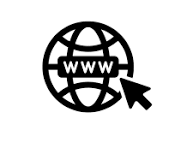 https://heimvorteil.webneumarkt.at
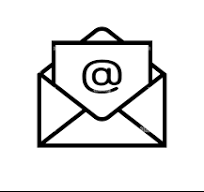 foodcoop@webneumarkt.at
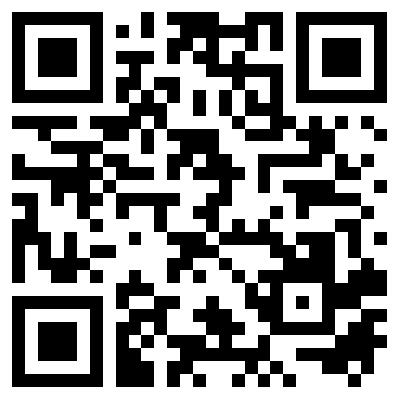 QR Code
7